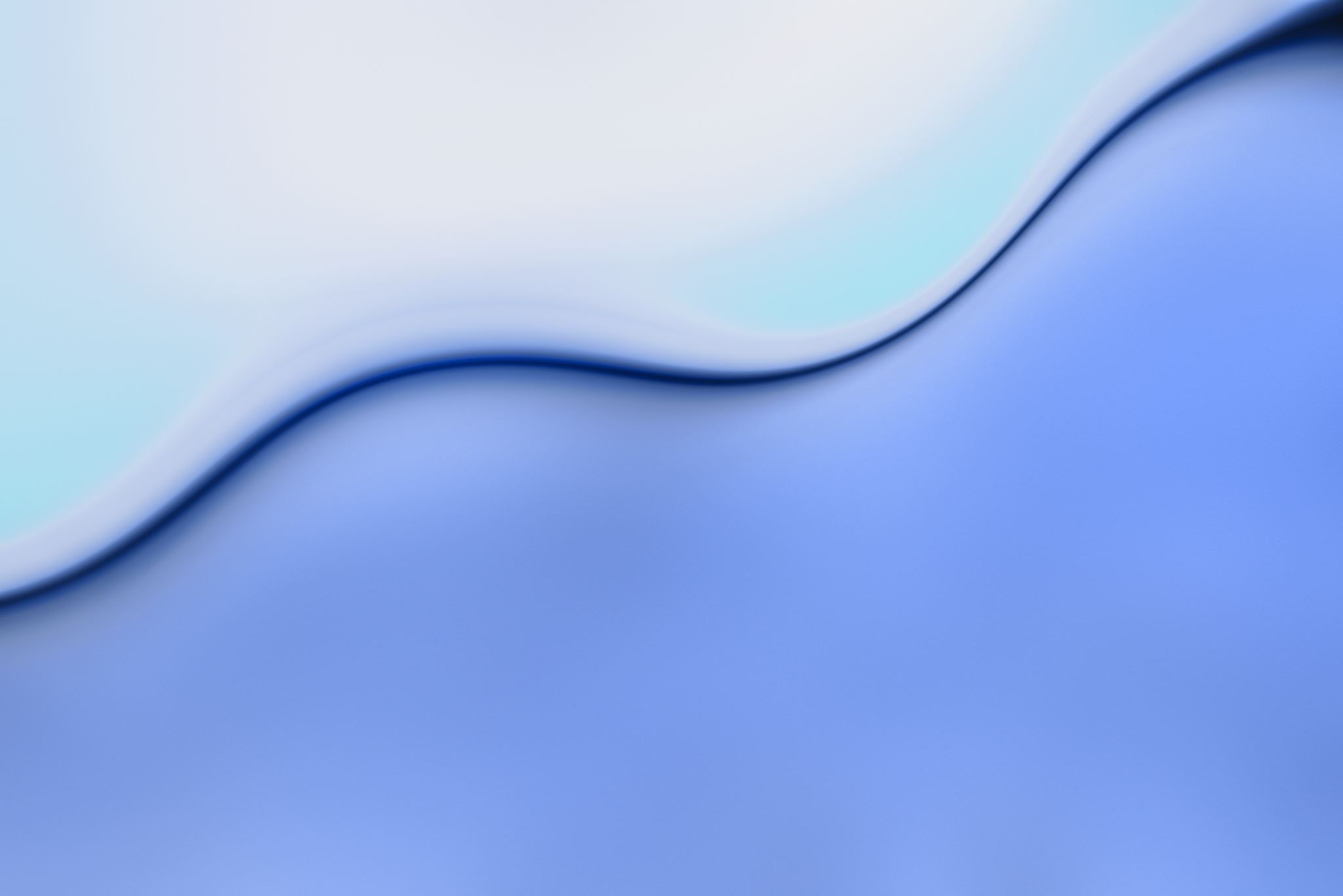 PAST PROGRESSIVE
While they were sailing, huge waves crashed into the raft.
They were sailing
Yes/No Question
Wh- question
They were sailing
Huge waves crashed
While they were sailing, huge waves crashed into the raft.